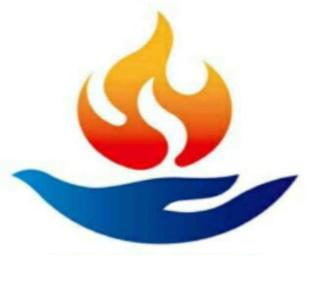 2020 慧灯小组一切为业之自性
维维
2023.11.3
学习内容
因果不虚内容的打坐思维方式和结果
因果不虚的四个结论
因果和轮回的重要性
前行修法的重要性
一切为业之自性
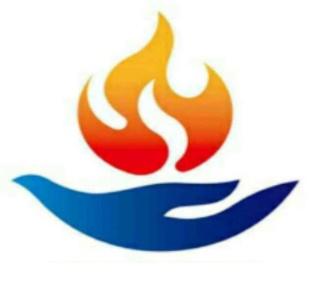 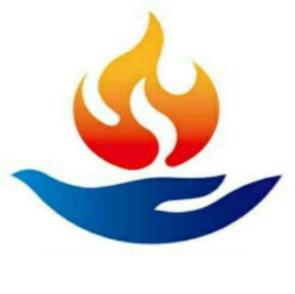 因果不虚内容的打坐思维方式和结果
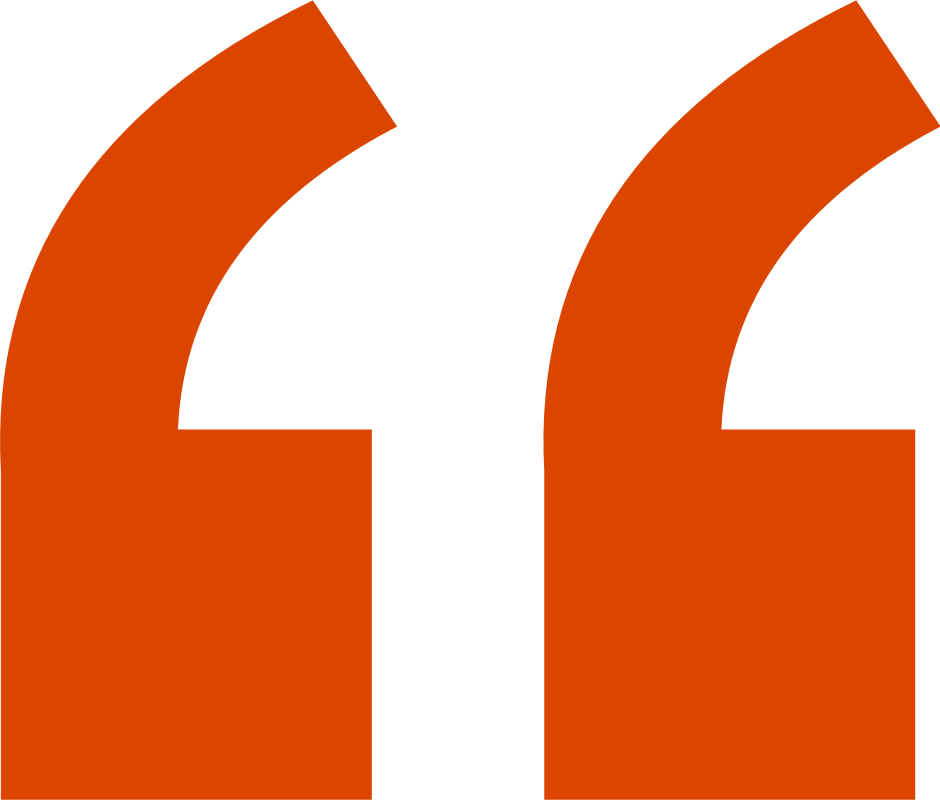 我们总结了一共有 60 个思维的方式，4 个结果
十不善
比方说，有三种思维方式
1.什么是杀生，什么情况下是有罪过的
2.杀生的果报是什么，四种果报
3.自己有没有造过杀生的罪业

十不善每种都是这样的思维方式，这样就一共 30 个思维方式

十善业
1.什么是十善业中的不杀生，跟不杀生的行为不能等同，要有发心
房子车子也不杀生，人也有不杀生的人，如婴儿，但这不是不杀生的善，这不叫恶，也不叫善
从内心当中下决心，从今以后不杀生，不偷盗，有了这个发心才叫十善
2.再思考善的果报
3.自己曾经有没有行这样的善

每一个善业都有这 3 个思维方式，一共就有 30 个思维方式
这样就十不善，十善一共有 60 个
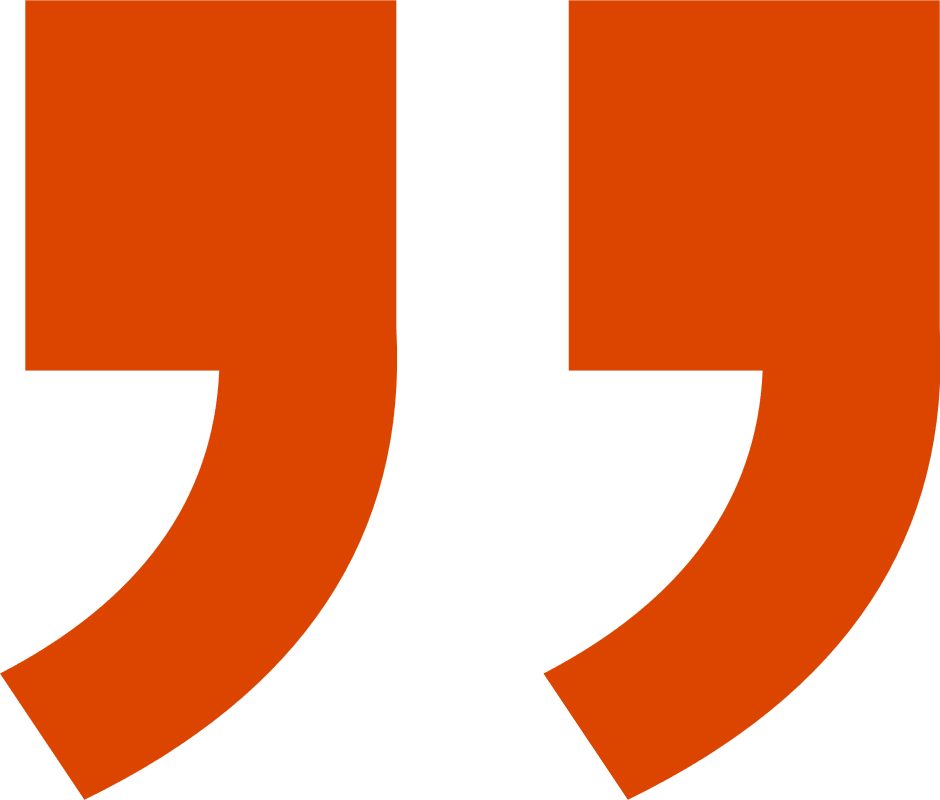 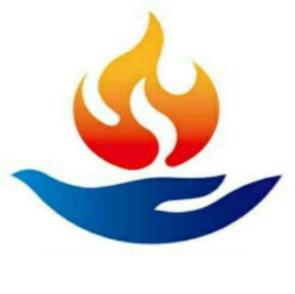 四个结论
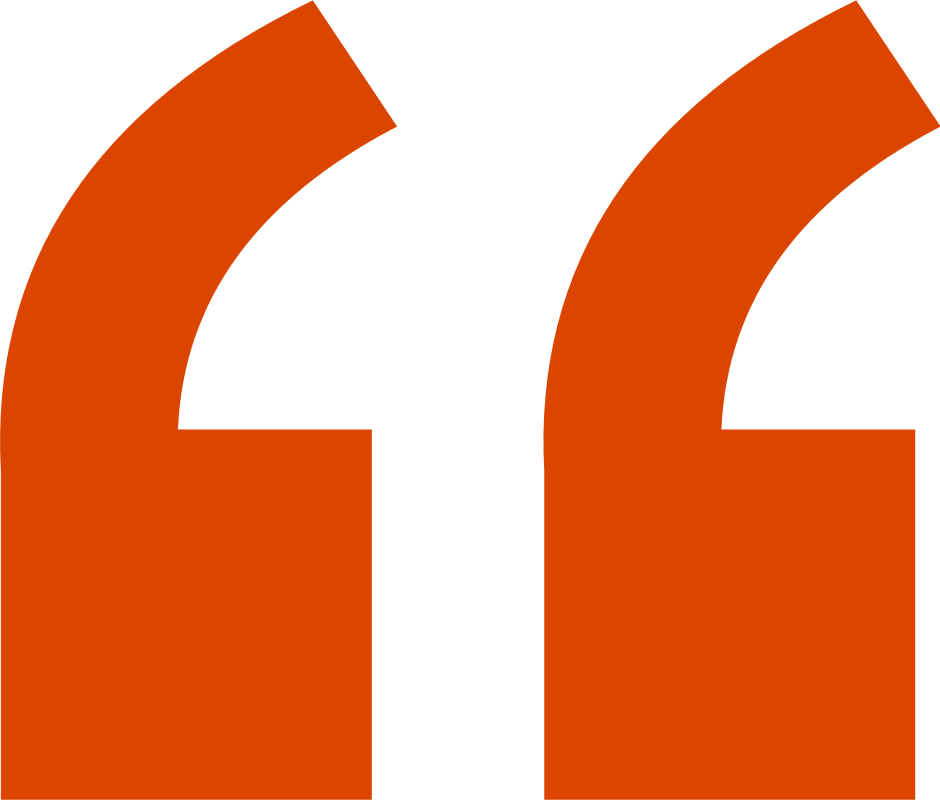 我们总结了一共有 60 个思维的方式，4 个结果
十不善业的思考有两个结论
1 、相信恶有恶报的合理性，坚定不移的相信恶有恶报
2 、对自己做过的恶业要忏悔

十善业也有两个结论
1、坚定不移的相信善有善报
2、观察自己过去或现在有没有去做这个善业，做的不够就要努力，做的不错就要随喜自己，好好回向

这四个结论是最最重要
要观察一下自己 150 小时的修行结果是什么
是不是有上面的四个结果，有没有达到这本标准。
自己有没有坚定不移的相信善有善报 恶有恶报。 前面的两个比较重要，如果达到了，后面的两个目标应该可以做到。

四加行有没有修好，上面就是标准，自己观察就可以了，不用问别人，问自己就可以了
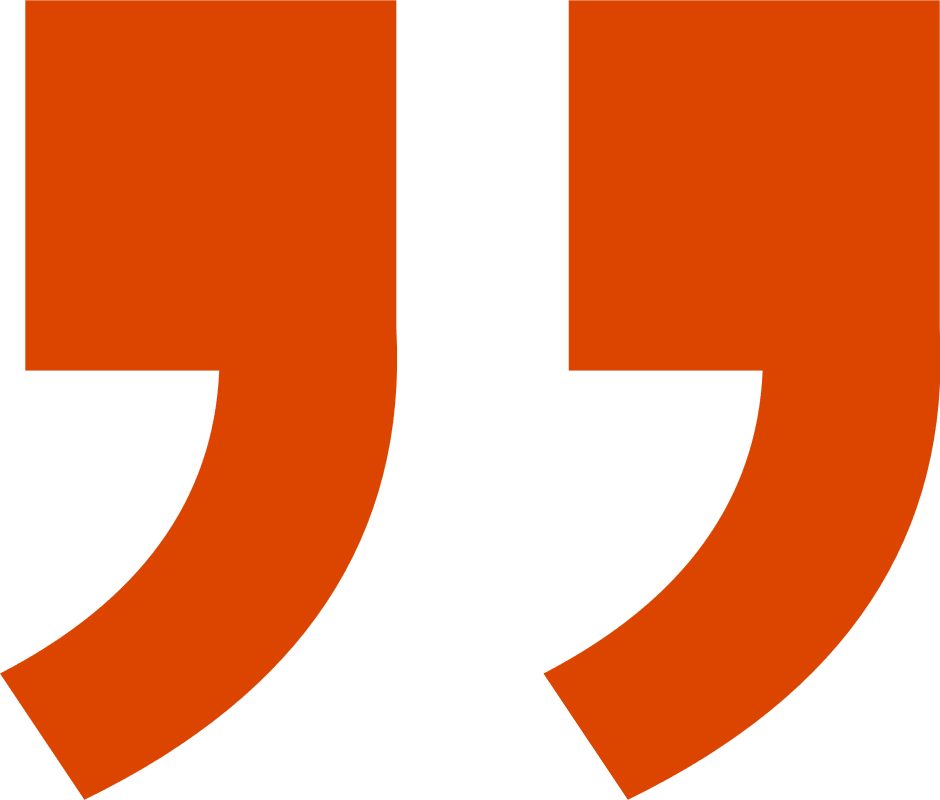 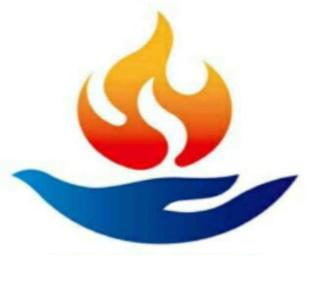 因果和轮回的重要性
因果不虚和轮回是非常重要的佛教的观念。内心真正接受因果不虚和轮回的观念是非常重要的。
一定要有坚定不移的信心，如果是半信半疑，下一步的修法就是很难
真正相信因果要借助修行的智慧
任何科学家，任何一个人没有办法否定善恶因果我们有没有证据证明呢？有。理论上的这些证据我们以前讲过了。但是亲自去体会感觉，把过去的因和现在的果联系起来，我们其实是不清楚。
我们现在做的善恶业，未来有什么结果我们也是没法亲自体会。桌子都是由粒子组成的，粒子都是在运动的。我们肉眼看不到，有了显微镜以后我们才能去体会。
善恶因果也是这样，我们就得有这样类似于“显微镜”🔬 的智慧，那就是佛，或者阿罗汉的智慧，才能去亲身体会。但目前我们还没有这样的智慧，所以现在只能在理论上说明，跟原子分子的道理是一样的
量子纠缠，两个粒子运动之间的这种关系理论上是有的，但是到现在为止不知我们的眼睛看不到，高级的仪器也测不出来。这个关系只是推测而已。
对于善恶因果也是这样，我们虽然不能亲身体会，我们作为一个普通人，也首先要排除善恶因果不存在的观点，然后再建立因果存在的信心，目前只能是推理，认可推理的合理性。150 小时的打坐之后，目标就是这个。
等有一天有一个比较广大的神通，可以很清楚看到因果之间的关系。
轮回，前世今生的证明是比较容易的。
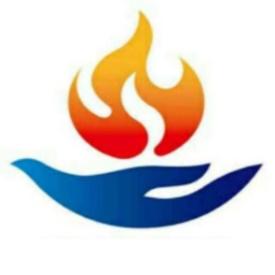 前行修法的
重要性
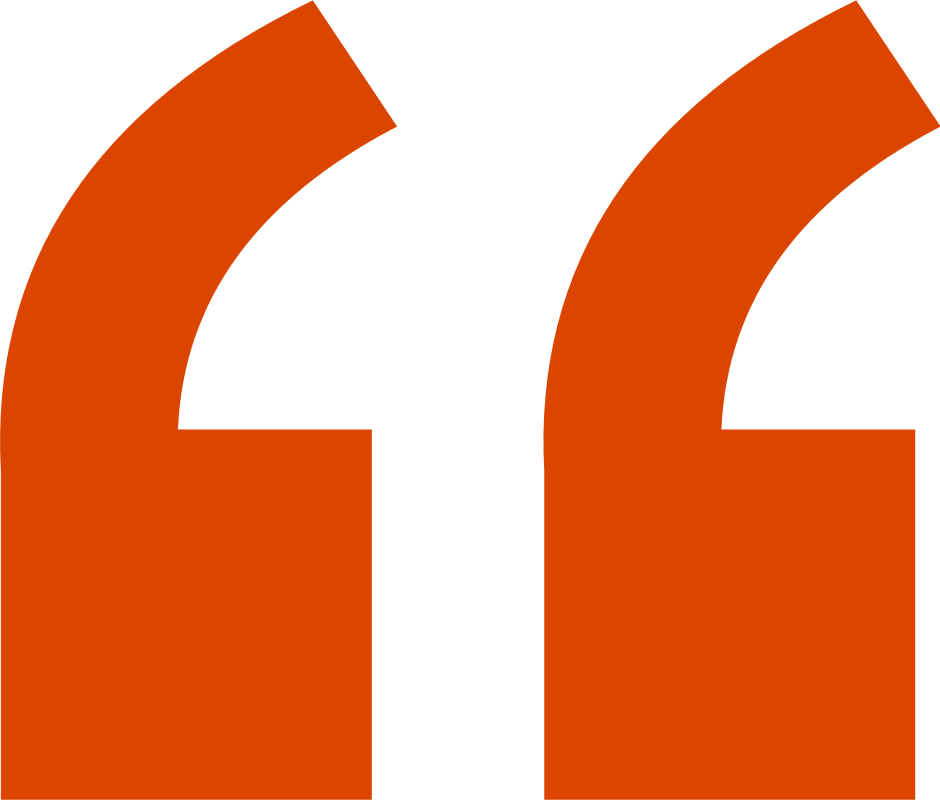 1、实修和质量的重要性
实修才能够改变习气，解决烦恼， 拥有慈悲心 ，智慧 ，空性

要抓住质量 而不是仅仅数量。五加行也是一样

2、人身难得 机会来之不易
我们今生这次的机会是真的来之不易的

因为我们对轮回的整个情况不太了解，了解之后就会真正产生修行的动力。

以后还有多长时间，还有没有，谁都说不清楚，所以当下是非常重要

3、前行修法的重要性
将来修行有没有一点点成就就是要靠四前行的基础。

如果没有修四加行，直接听大圆满，大手印，就只有闻法的功德，不可能成就
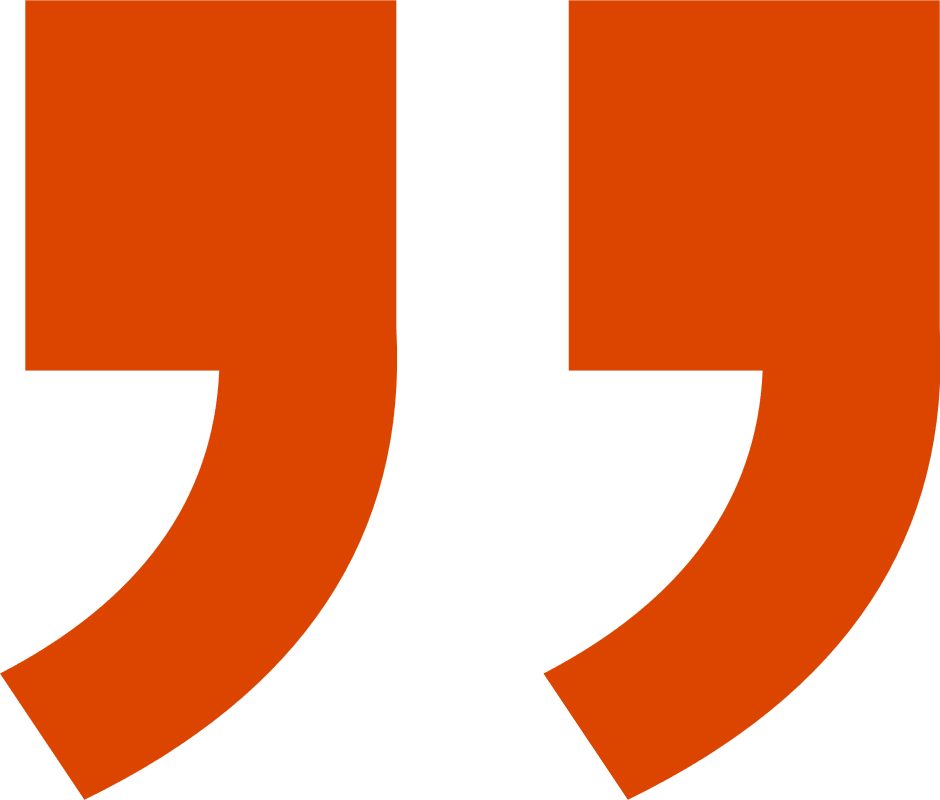 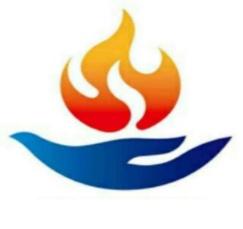 一切为业之自性
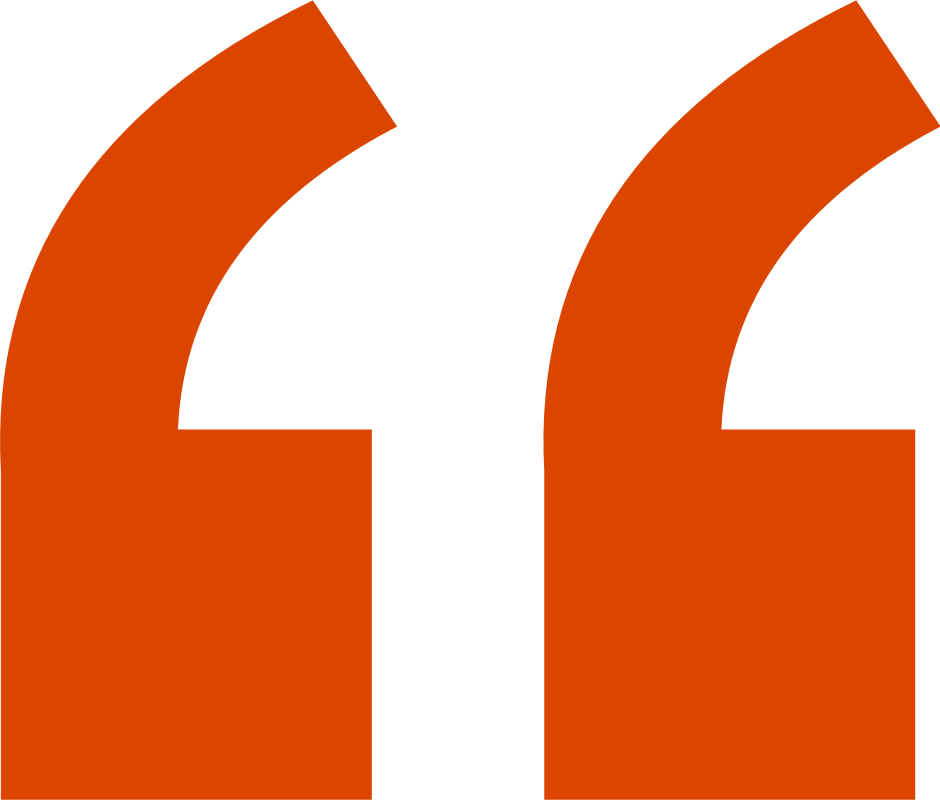 演说一切业之自性者

“自性”：“自”指有别于他法；“性”指体性，是不变的意思。
“业的自性”：比如它不同于智慧或慈悲等，是妄心造作性的业这个法上；“性”，就如同水以湿为性，风以动为性那样，业有它自己的性质，这是在任何时代、地方都有这样的体性，这称为“一切业的自性”。
自性和差别是一对，定了自性后，在自性上有种种的差别相。譬如，定了水以湿为性后，在水上有东海的水、南海的水、咸水、淡水、深水、浅水等，就各角度会有各类的差别相，而这些差别相都是从湿为体性的水上分出的。应当这样理解。
在教法的组织上，这里与《菩提道次第广论》有所差别。后者先讲业的总道理。这里先是分别具体地讲述了十恶业和十善业的业果相，然后再推到一切的业上都有这样的体性，就透出所有业的共同的特征相。
业感缘起是四种缘起里最粗浅的层面。四种缘起，即业感缘起、赖耶缘起、真如缘起和法界缘起。现在就一念落入能所并由细转粗的这个流转过程中，已经落到了由业感果的现相界的层面，而在这样的错乱的现相界里，一切无不是缘起。由什么因缘而来呢？由业的因缘而来，是业上的因果律，这称为“业感缘起”。
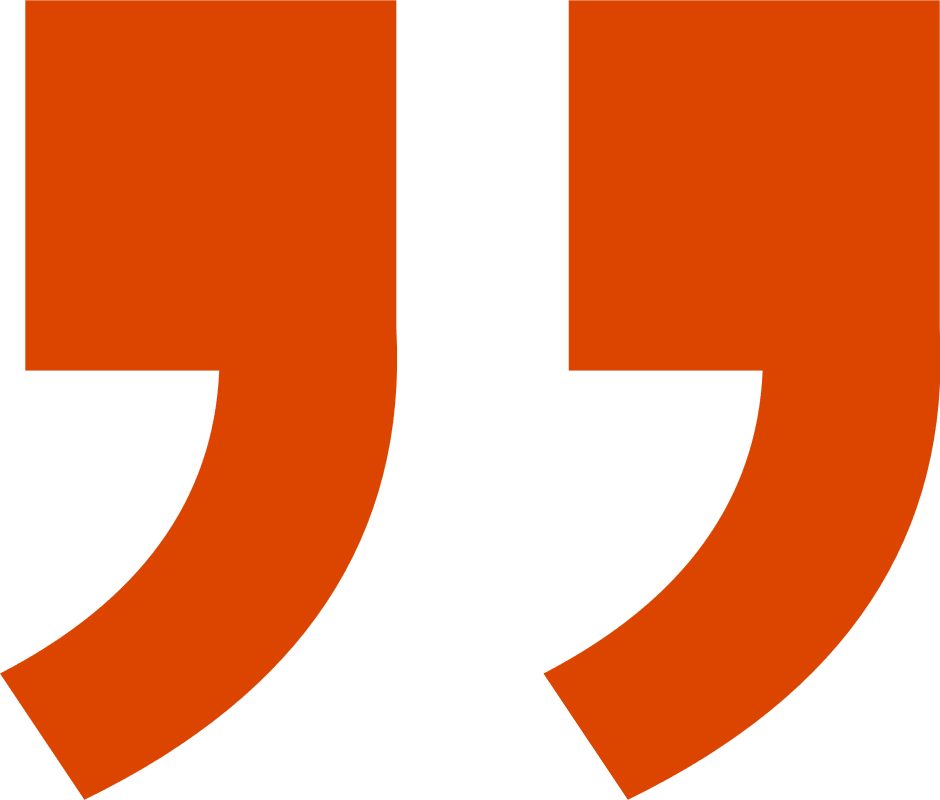 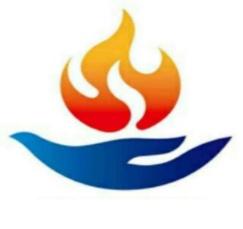 一切为业之自性
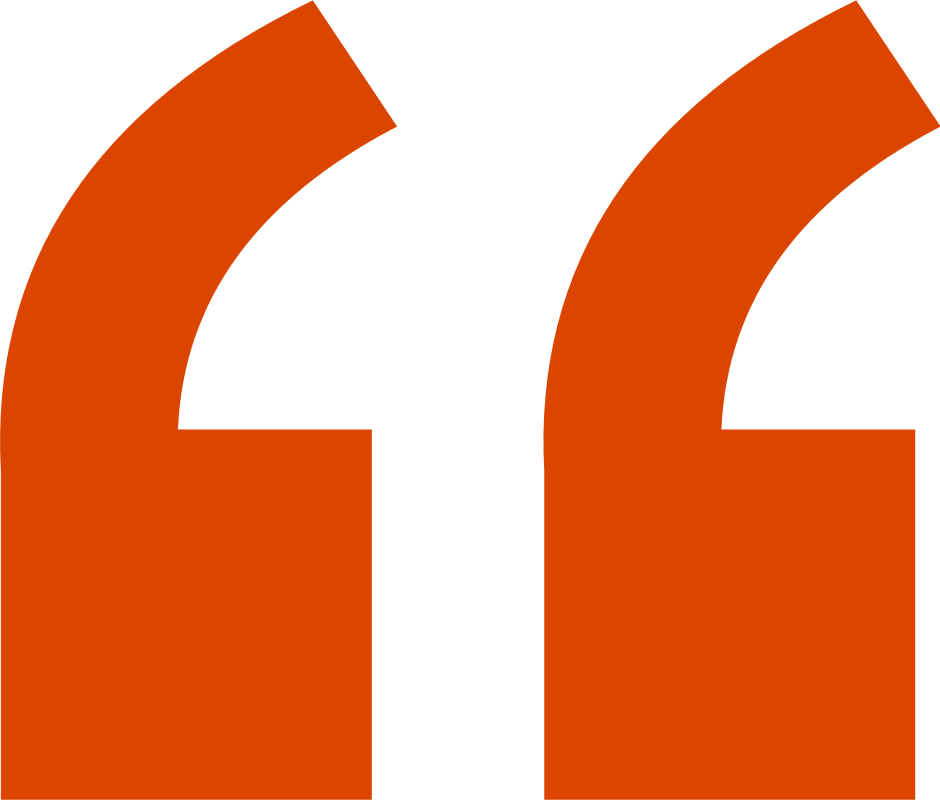 这上的理趣有四：

一、所有的有漏界的苦乐，都是由业决定的，而且，苦乐的差别由业的差别决定，而无有其他作者。
二、当已造下了业，而无违品消除或者自身感报结束的情况，这个果报是不虚的。也就是，无论经多少的年月，身体迁移到何处，此业种一直随在身上，因缘合会决定要报。
三、业发果的时候，是增长广大的。如外器世界一粒微小的种子，会发生千千万万的果实那样，这是因小果大的规律。
四、就业的善恶体性而言，不是从身口等的影像上来判定，而是从心判定。
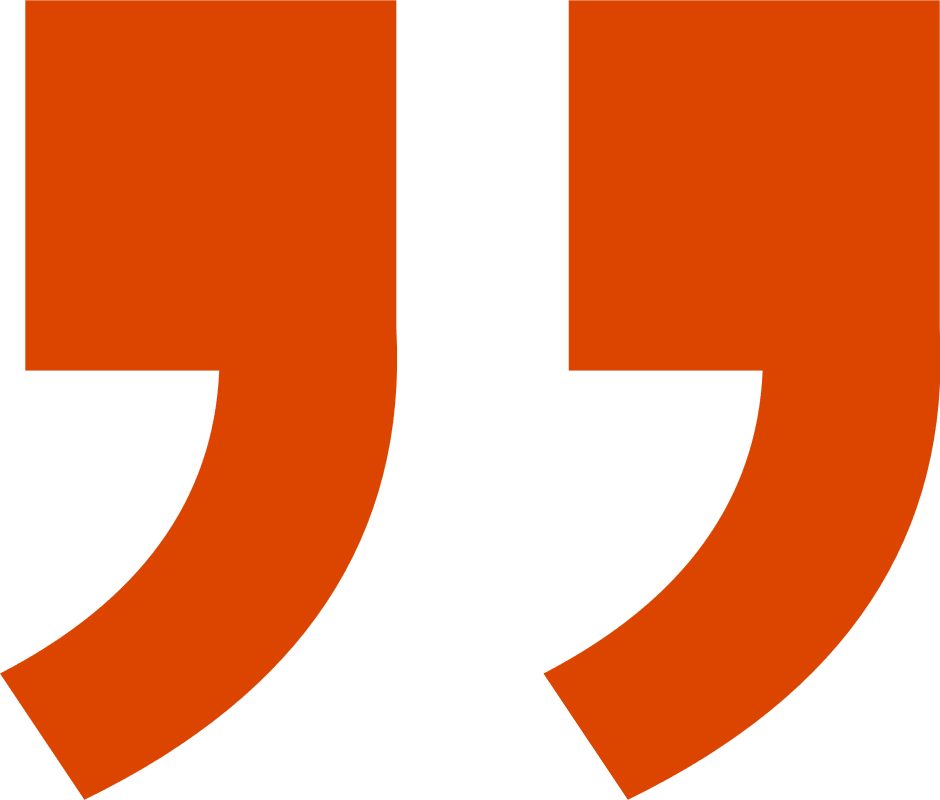 文通慧法师
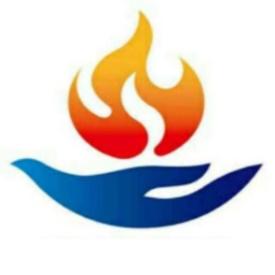 汉地《续藏经》之《指月录》中也讲了一个真实的故事，宋朝有位法师叫文通慧，他小时候在河南开封府白云寺当沙弥，负责掌管盥盆等事。一次，有个卖鱼的人在寺院的盆里洗手，他见后非常生气，争执之中，不慎把他打死了。他因此畏罪逃走，到了五台山的总持寺，在那里呆了二十年，通过苦修而有所证悟，成了该寺的大方丈。

有一天，他突然跟下面的弟子说：“你们勿动勿言，看老僧了结二十年前的一桩公案。”众人皆问是什么事，他回答：“到了中午，自知分晓。”然后就结跏趺坐，一直在那里等。
等到中午，一位将军带着军队进入寺院。其中一个小兵看见法师，莫名其妙地特别气愤，拉弓准备要射他。
法师合掌说：“我已恭候多时了。”
小兵吃惊地问：“我和法师素不相识，何以一见面就嗔心顿起，很想杀你呢？”
法师说：“你是两世人，自然不记得，我是一世人，怎么会忘记？欠债还钱，欠命偿命，请你下手，不必迟疑。”于是将从前之事告诉了他。

小兵听后心有所悟，忽然大声吟偈道：“冤冤相报何时了，劫劫相缠岂偶然？不若与师俱解释，如今立地往西天。”意即冤冤相报何时才能了，劫劫相缠并非一时偶然，倒不如跟法师化解冤仇，今天我就在此立地而化，往生西方。说完之后，他手持弓箭屹然立化。

文通慧法师下座为他剃发，更衣入龛。做完以后，索要文房四宝，写了一首偈颂：“三十三年飘荡，做了几番模样，谁知今日相逢，却是在前变障。”随后，他放下笔也坐化了。
公案启示
从这个公案可以看出，因果业报如影随形，这是真实不虚的。有些人即生没做过对不起别人的事，但经常无缘无故遭人陷害、侮辱，这应该都跟前世有关。既然你前世欠了别人的，今生就只有忍了。

这种因果关系，在名言中一定要承认。不仅我们这些薄地凡夫，即便是断除一切业惑障碍的佛陀和阿罗汉，显现上也要感受往昔业果。一个真正有智慧的人，就像懂法律的人不会轻易杀人一样，根本不会肆意触犯因果。而不懂因果的愚者，经常喜欢说大话，认为自己不受业力限制，随随便便造恶业、抽烟、喝酒、杀生等，做很多无聊的事情，最终所受的果报非常可怕。
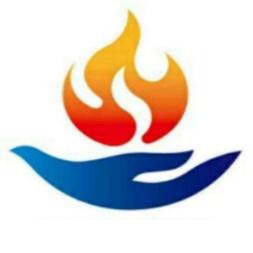 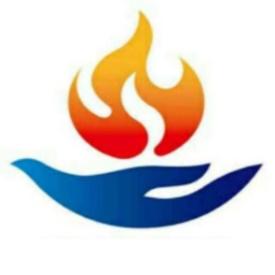 孙陀利谤佛、佛食马麦
孙陀利谤佛
有关佛陀所感受的余报，《佛说兴起行经》中还讲过几例。比如，孙陀利谤佛：往昔妓女孙陀利见许多人随佛出家，其中有她所爱、所依靠的人，因而对佛陀非常不满。再加上佛教比外道兴盛，有些外道徒就想方设法要灭掉佛教，于是让孙陀利伪装怀孕，四处造谣说孩子是佛陀的。消息传到国王耳中，国王专门派人调查此事，外道徒怕阴谋败露，就把孙陀利杀掉灭口。但即便如此，国王最后也查出了真相。众人问及佛陀原因，佛陀说这是自己往昔的业力，他前世杀过一个妓女，并把尸体埋在独觉的屋里，连累独觉差点被杀。以此因缘，如今成佛后仍感受被诽谤的果报。


佛食马麦
佛陀还曾与五百阿罗汉，在九十天中食用马麦。这个原因是什么呢？昔日毗婆叶如来出世时，一位婆罗门见到如来应供，生起强烈嫉妒心，骂这些光头沙门应该吃马麦，不应享用美食。并让手下五百弟子也说这句话。以此因缘，佛陀和五百阿罗汉成就之后，还要感受这个果报。
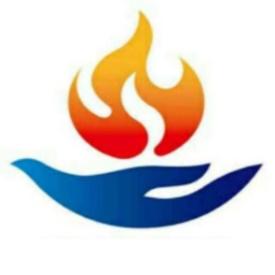 婆罗门女栴沙谤佛缘
婆罗门女栴沙谤佛

婆罗门女栴沙谤佛缘：以前栴沙（多舌）童女在肚子上绑一个盆子，声称佛陀跟自己有关系，说她已经怀孕了，很快就临产了，跟佛陀要酥油抚养孩子。这种行为令帝释天忍无可忍，他变成老鼠钻进她的衣服，把绳子咬断，那个盆子突然掉在了地上。众人见后大声叫好，说：“你的孩子已生下来了，真是随喜……”

关于此事的因缘，佛陀说在尽胜如来出世时，一位比丘叫无胜，一位比丘叫常欢。有个叫善幻的女施主，经常对他们进行供养。但由于无胜比丘已断烦恼，故所得颇丰；常欢比丘烦恼未尽，受供微薄。常欢比丘遂生嫉妒心，诽谤无胜与善幻私通，有如何不清净的关系。当时的常欢比丘，就是佛陀的前世，以此业缘所感，成佛后仍受他人诽谤。

可见，我们有时跟别人没有任何仇怨，但无故却被诽谤、危害，这肯定跟前世有关。这样的因果，作为佛教徒一定要明白。上师如意宝在世时，常对弟子谆谆教诲业因果的甚深道理，每次一讲到这些，大家很长时间都不能忘，一直在心里回荡着。依靠这种影响，我们人生中不管是遇到违缘、顺缘，自然而然就会想到这是前世的业力。
思考题：
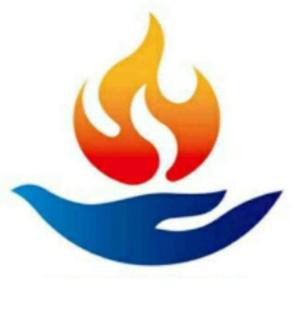 因果不虚即将学完，对您有哪些收获?
善有善报恶有恶报，您相信么。
轮回和因果您是相信还是没有很深的确信。 
修行人这么厉害，为什么还会受果报。